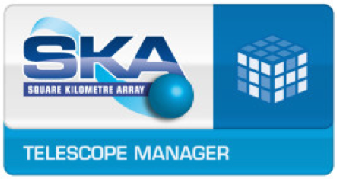 SAFe Workshop - Oct 17
Presenter: Ray Brederode
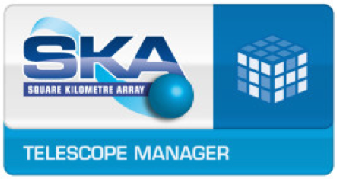 Agenda
Basic Assumptions

Implications of SAFe for TM
Work Breakdown Structure
Resource Breakdown Structure
Effort Estimates
Schedule Approach

Agile Teams

Concerns
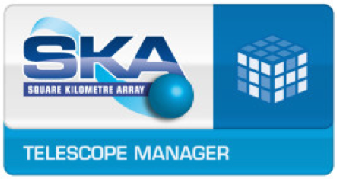 Basic Assumptions
Implement Large Solution SAFe

SAFe applies to all software apart from hardware interfaces\software that cannot be compiled on a commonly available architecture (emulator\simulator needs to be provided in that case)

SKA will provide cost cover for Solution Level as well as parts of system and shared service teams.

Support infrastructure e.g. software repositories, website for documentation, continuous integration and test frameworks for developers, communication tools (issue tracking etc) will be provided by SKA

Program Increment and Solution Demos will be defined 3 monthly. Team Level Sprints to run 2 weekly. 

Construction consortia to provide emulators\simulators etc for other consortia.

Solution Level virtual ITF will be provided by SKA (outside scope of TM contractor)

Program \ Team level Development Infrastructure to be provided by  TM contractor
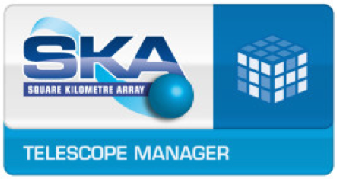 Implications for TM?
Work Breakdown Structure
Alignment with SAFe

Resource Breakdown Structure
Alignment with SAFe roles
Product Manager
Product Owners
SCRUM Masters
Etc

Travel Estimates
PI Planning 
F2F Every 3 months

Cost Model \ Cost Report
Alignment with WBS (work)
Alignment with RBS (roles)
Update travel costs 

Schedule
Prepare high-level schedule
Prepare rolling-wave 3 PI lookahead schedule
Identify Fixed Date & Learning Milestones
Construction Plan
Alignment with SAFe Approach

Implications for SEMP...
Incremental Design & Qualification Baseline per AA
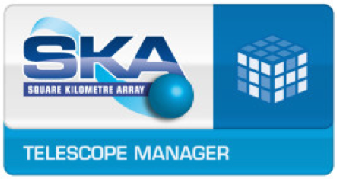 Current Work Breakdown Structure
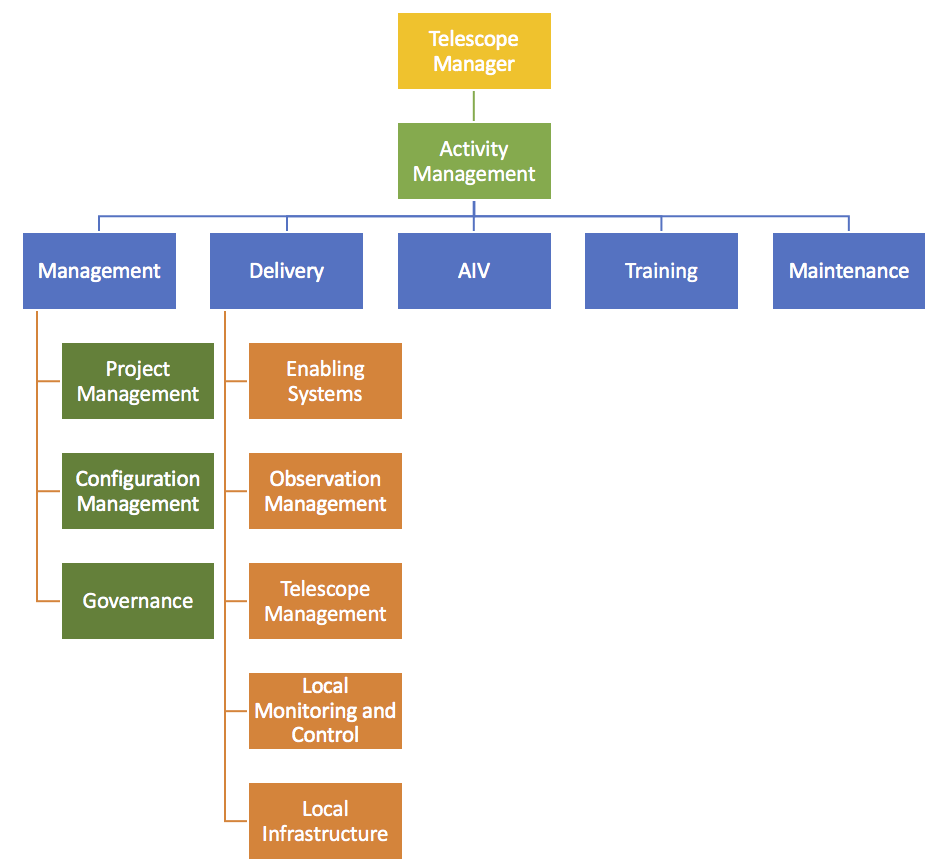 Telescope Manager
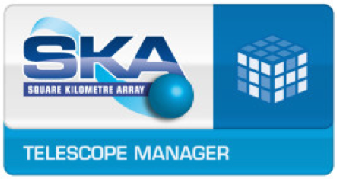 New Work Breakdown Structure
Management
MGT
Agile Development
DEV
Suppliers
SUPP
Integration Verification Deployment Support
IVDS
Program Management
PM
Agile Team #1
Local Infrastructure
LINFRA
Observatory
OBS
Configuration Management
CFG
Agile Team #2
A A A
MID Telescope
MID
Governance
GOV
Agile Team #3
LOW Telescope
LOW
Agile Team #4
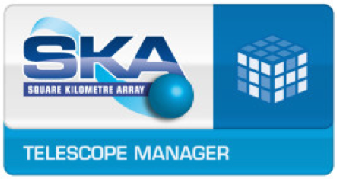 Project Leader
New Resource Breakdown Structure
System Architect
Development Manager
Release Train Engineer
Configuration Manager
Product Manager
System Engineers
Product Owners
SCRUM Masters
Software Engineers
Support Engineers
Test Engineers
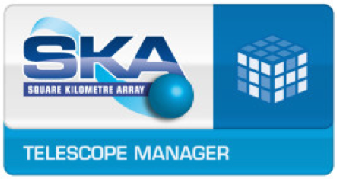 Effort Estimate Updates
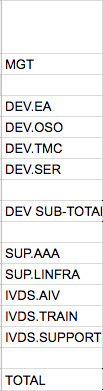 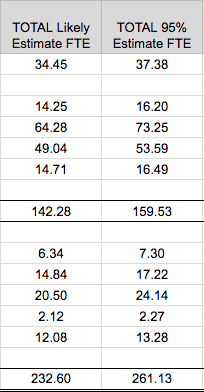 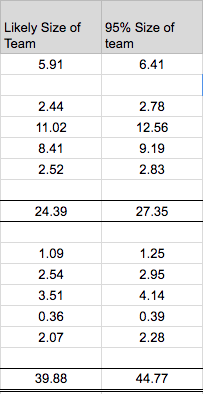 4 Agile Teams:
6-7 individuals Each

Includes Product Owner and Scrum Master

~50% allocation of Product Owner and Scrum Master per team
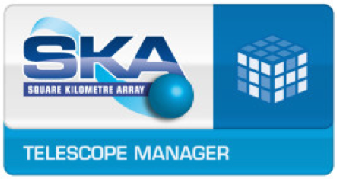 Schedule Impacts
Different Approach to the Schedule…

	Plan to have a high-level schedule 

Captures high-level fixed date milestones
Captures high-level learning milestones

Plan to have a more detailed rolling-wave 3 PI schedule (Roadmap) at time of construction

	Plan to have a Vision

Functional Roll-Out as per MID\LOW Roll-out Plans 
Functions are allocated to more than one Element i.e. at Epic\Capability Level
Capabilities prioritized using WSJF
Capabilities refined to features during pre-PI planning and implemented
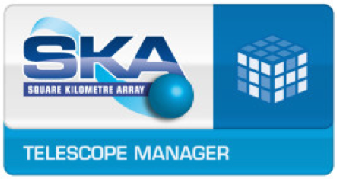 TM Vision
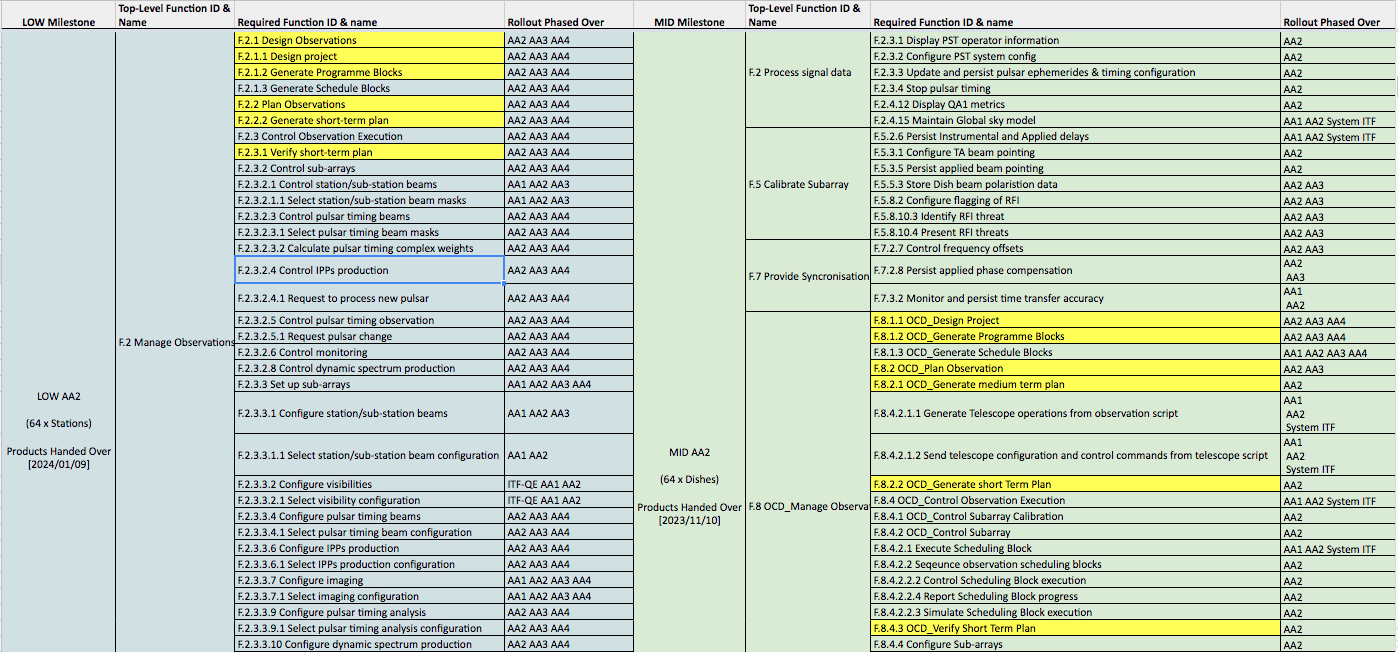 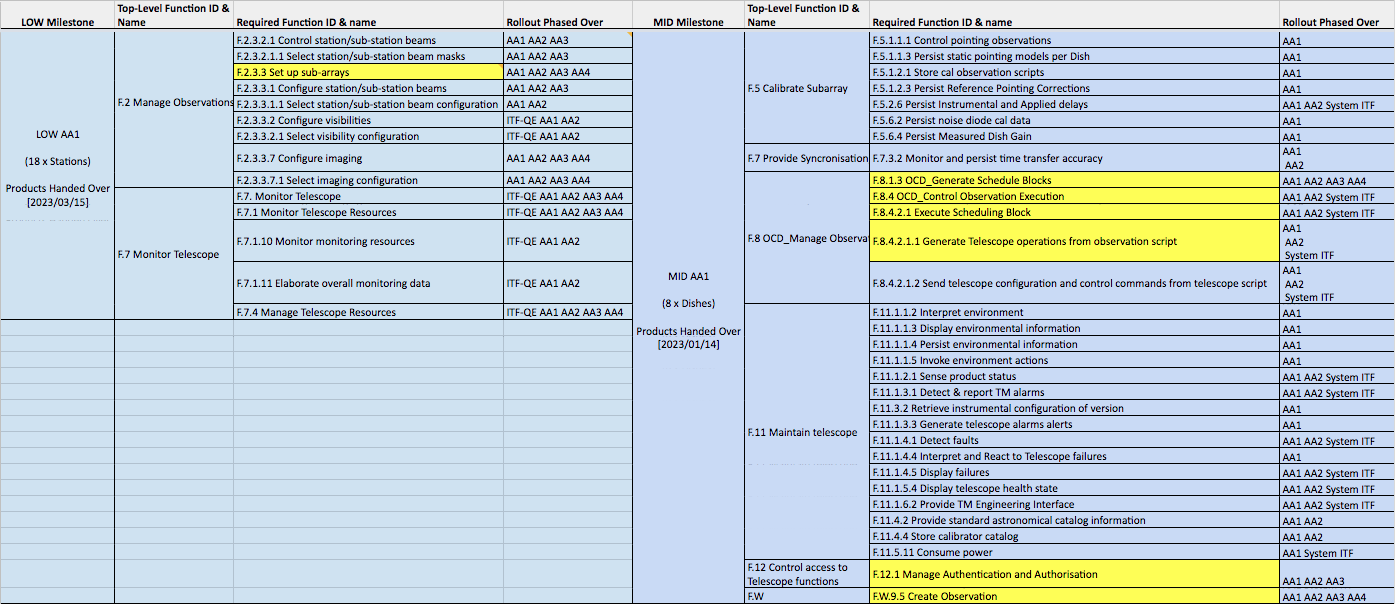 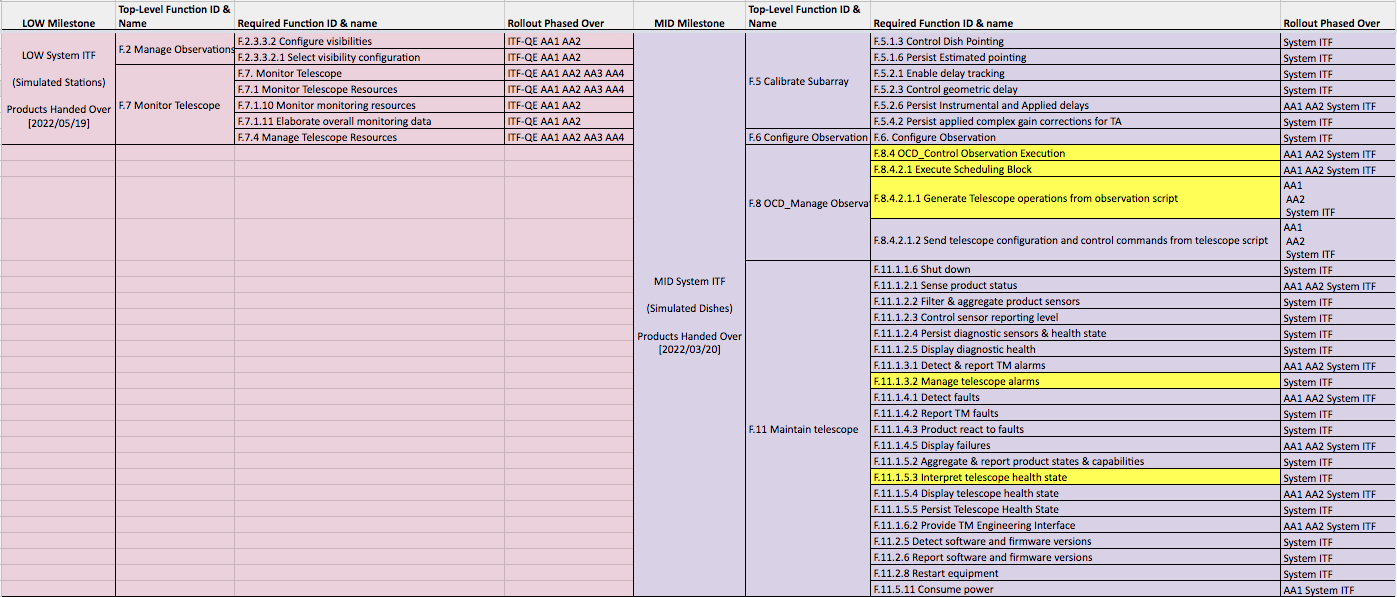 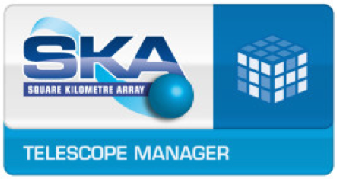 Learning Milestones
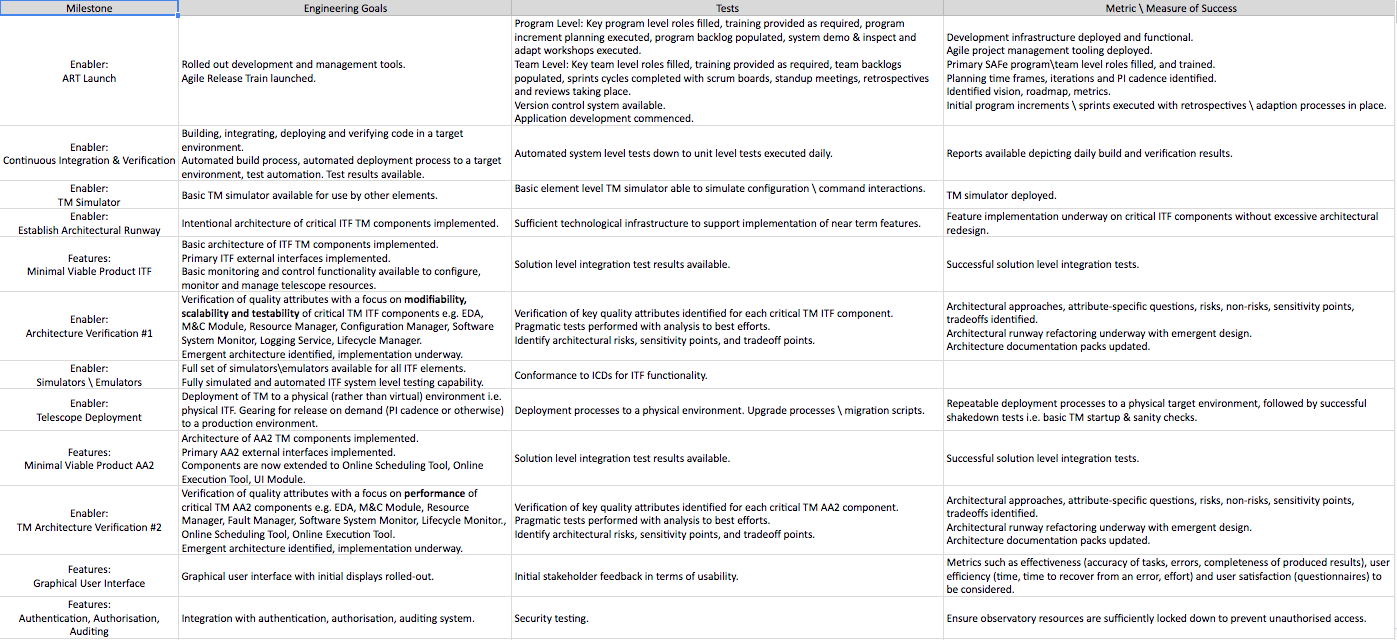 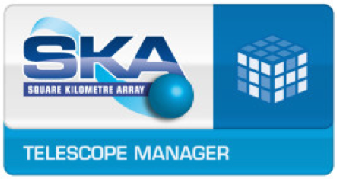 Concerns
Geographical splits within an Agile team
Product Owner in particular?

Allocation of Product Owners \ Scrum Masters to teams...50% basis...is it enough?

Allocation of features to Agile teams 
Not clear how this will be done when multiple teams want to take up the work?
Who has the authority to delegate work to a particular team?

Who is the customer for SKA, how will the customer be represented in SAFe framework?

What are the expectations for configuration Reviews \ Baselines during construction?

What is the role of verification events in the Continuous Integration and Verification landscape of SAFe?